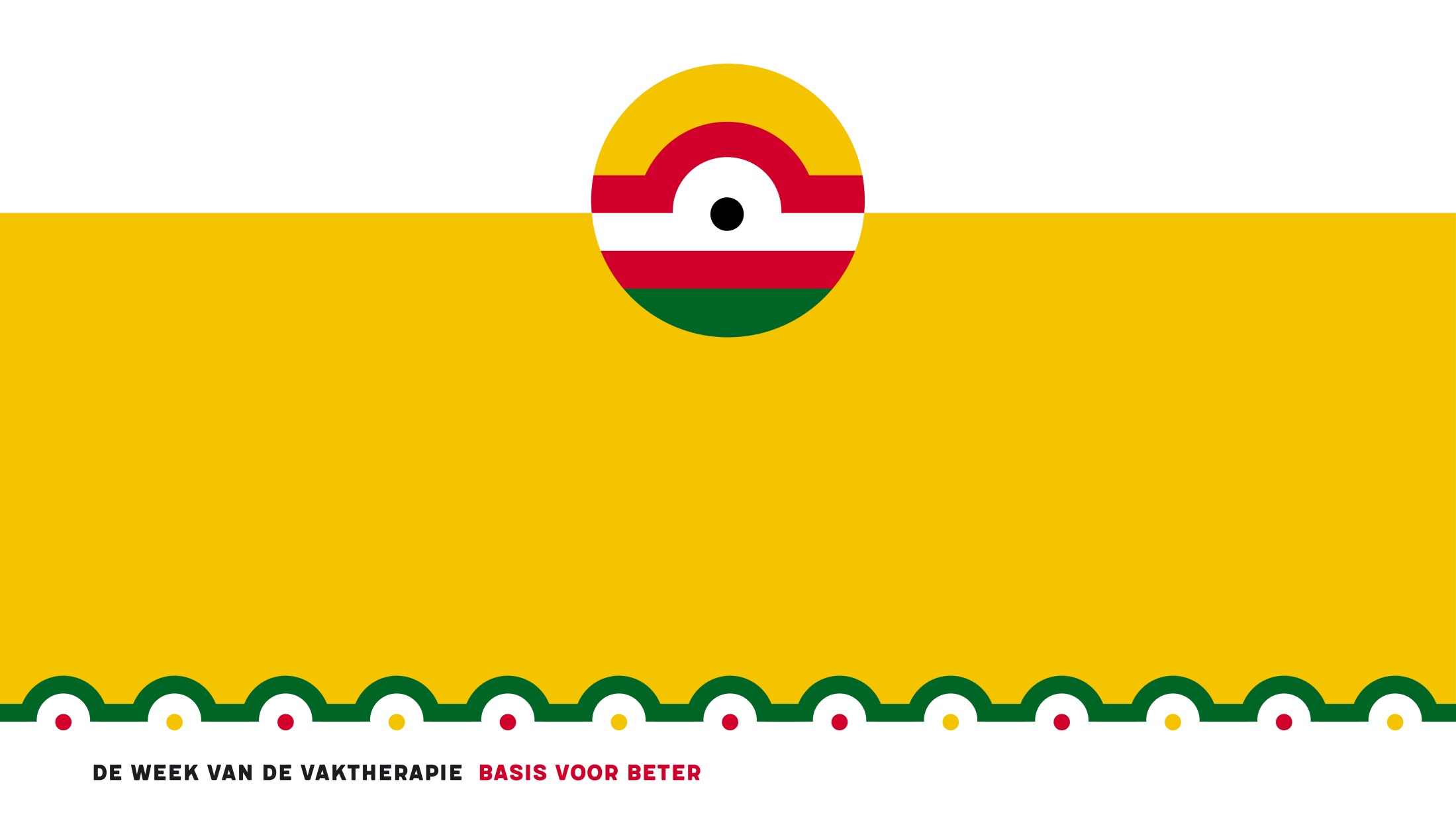 Welkom bij [organisatienaam]
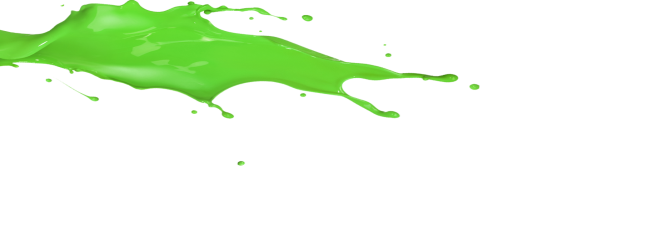 eigen logo
Wat is vaktherapie?
Schrijf hier je tekst
Wat doet vaktherapie?
Schrijf hier je tekst
Kwaliteit
Schrijf hier je tekst
Casusvoorbeelden
Schrijf hier je tekst
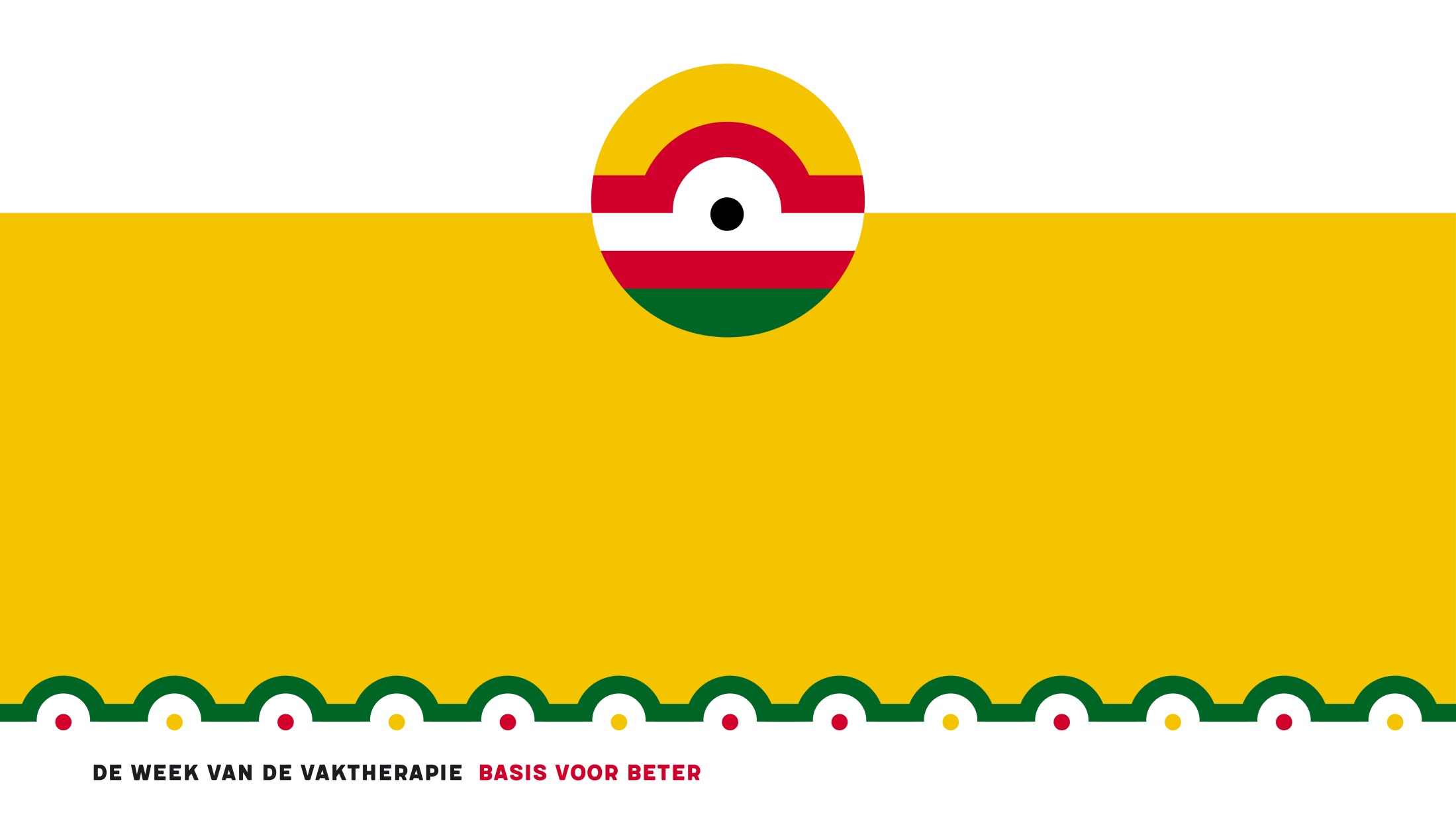 Dankjewel voor je aandacht!
Wil je meer informatie kijk dan op www…… of mail naar ……
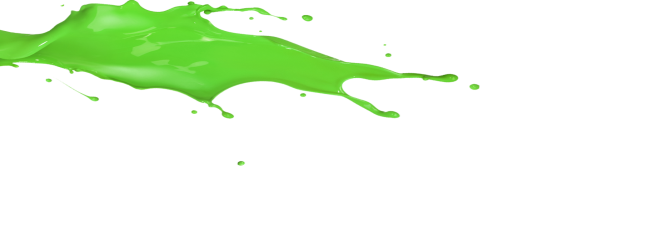 eigen logo